Systems Analysis and Design
Alan Dennis, Barbara Haley Wixom, and Roberta RothJohn Wiley & Sons, Inc.

Slides by Candace S. Garrod
                     Red Rocks Community College
Data Modeling
Chapter 6
Key Definitions
Data model 
A formal way of representing the data that are used and created by a business system
Shows the people, places and things about which data is captured and the relationships among them.
Logical data model 
shows the organization of data without indicating how it is stored, created, or manipulated.
PowerPoint Presentation for Dennis, Wixom, & Roth Systems Analysis and Design, 4th EditionCopyright 2009 © John Wiley & Sons, Inc.  All rights reserved..
Key Definitions
Physical data model 
shows how the data will actually be stored in databases or files.  
Normalization is the process analysts use to validate data models.
Data models should balance with process models
PowerPoint Presentation for Dennis, Wixom, & Roth Systems Analysis and Design, 4th EditionCopyright 2009 © John Wiley & Sons, Inc.  All rights reserved..
THE ENTITY-RELATIONSHIP DIAGRAM (ERD)
What Is an ERD?
A picture showing the information created, stored, and used by a business system. 
Entities generally represent similar kinds of information
Lines drawn between entities show relationships among the data
High level business rules are also shown
PowerPoint Presentation for Dennis, Wixom, & Roth Systems Analysis and Design, 4th EditionCopyright 2009 © John Wiley & Sons, Inc.  All rights reserved..
Using the ERD to Show Business Rules
Business rules are constraints that are followed when the system is in operation.
ERD symbols can show when one instance of an entity must exist for an instance of another to exist
A doctor must exist before appointments for the doctor can be made
PowerPoint Presentation for Dennis, Wixom, & Roth Systems Analysis and Design, 4th EditionCopyright 2009 © John Wiley & Sons, Inc.  All rights reserved..
Using the ERD to Show Business Rules
ERD symbols can show when one instance of an entity can be related to only one or many instances of another entity
One doctor can have many patients; each patient may have only one primary doctor
ERD symbols show when the existence of an entity instance is optional for a related entity instance
A patient may or may not have insurance coverage
PowerPoint Presentation for Dennis, Wixom, & Roth Systems Analysis and Design, 4th EditionCopyright 2009 © John Wiley & Sons, Inc.  All rights reserved..
An ERD Example
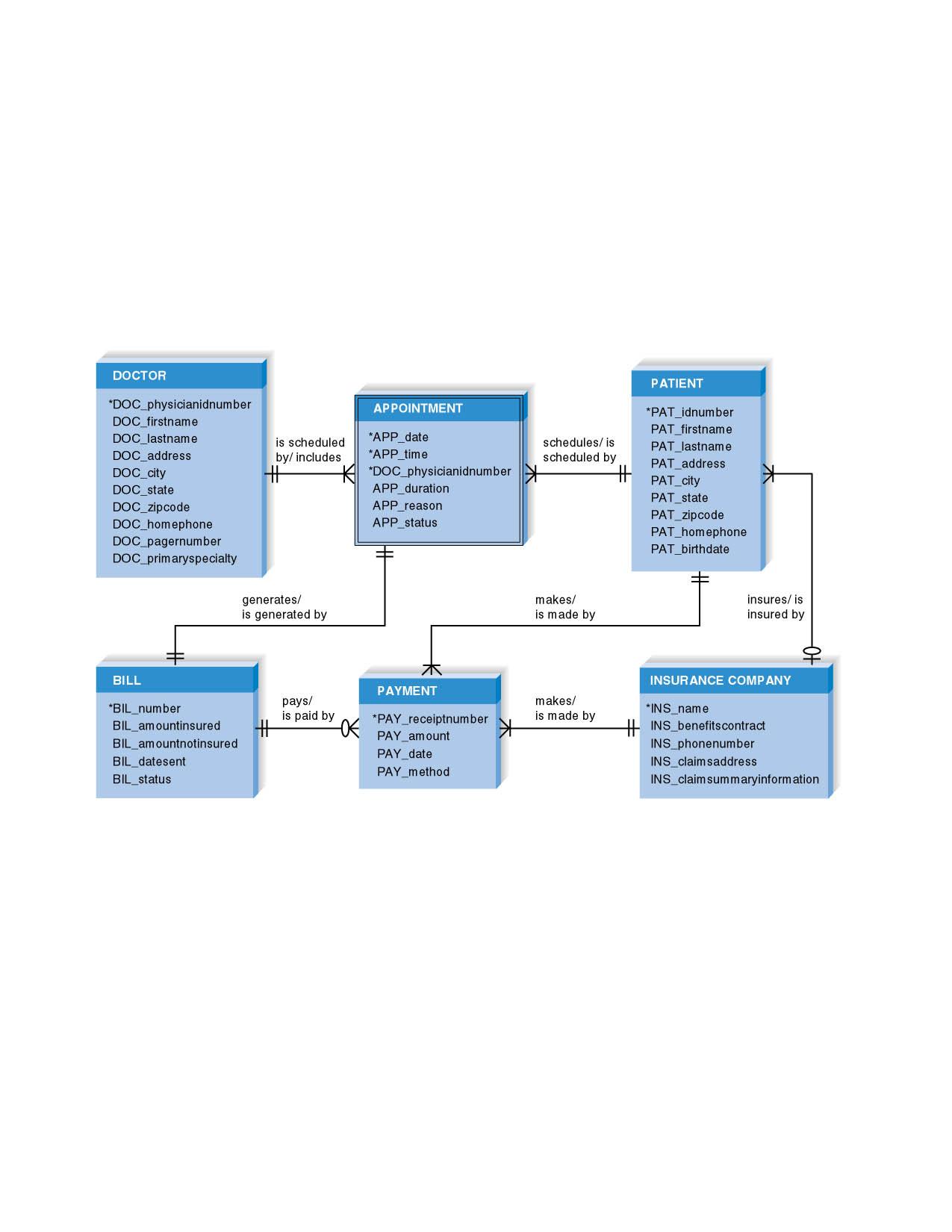 PowerPoint Presentation for Dennis, Wixom, & Roth Systems Analysis and Design, 4th EditionCopyright 2009 © John Wiley & Sons, Inc.  All rights reserved..
ERD Elements
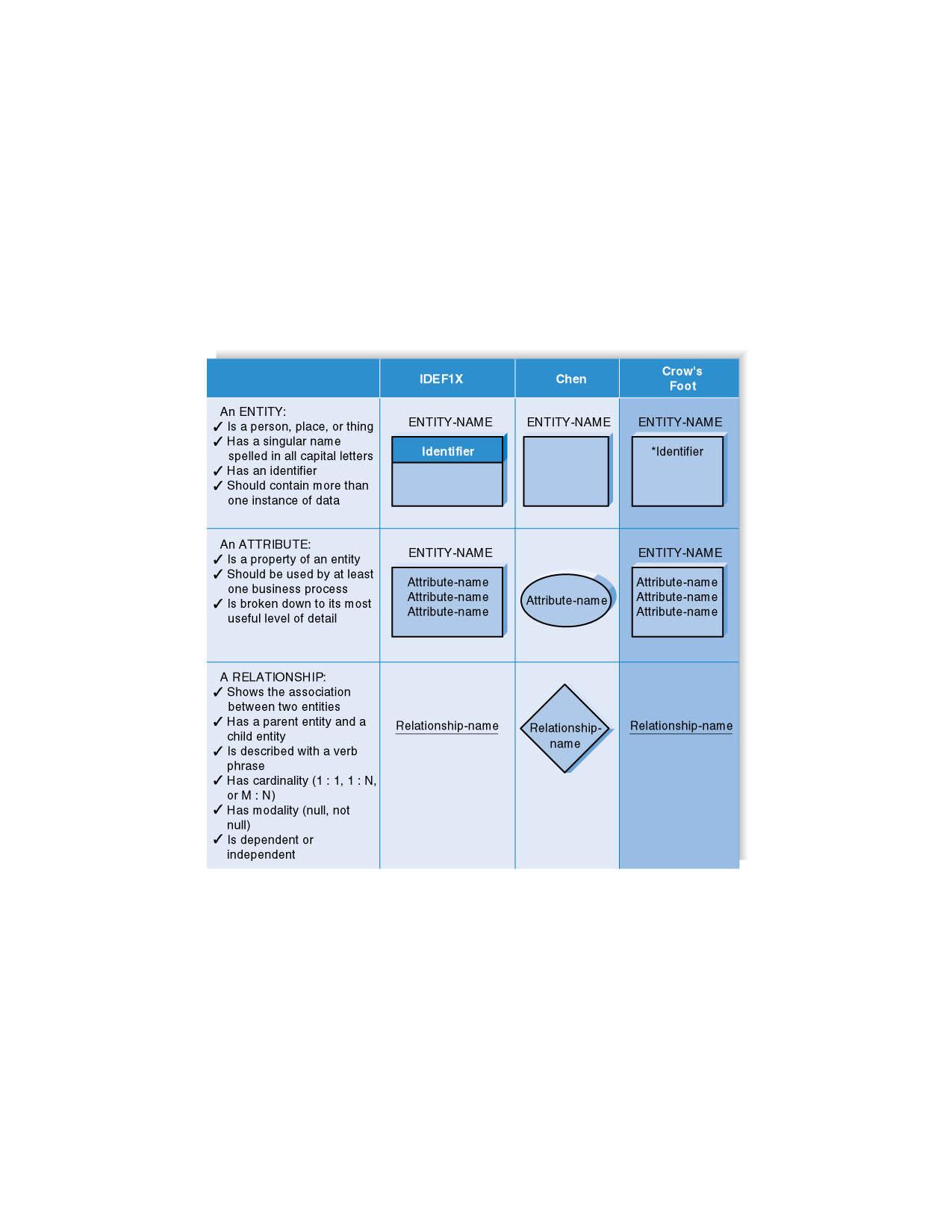 PowerPoint Presentation for Dennis, Wixom, & Roth Systems Analysis and Design, 4th EditionCopyright 2009 © John Wiley & Sons, Inc.  All rights reserved..
Entity
A person, place, event, or thing about which data is collected
Must be multiple occurrences to be an entity
Example: If a firm has only one warehouse, the warehouse is not an entity.  However, if the firm has several warehouses, the warehouse could be an entity if the firm wants to store data about each warehouse instance.
PowerPoint Presentation for Dennis, Wixom, & Roth Systems Analysis and Design, 4th EditionCopyright 2009 © John Wiley & Sons, Inc.  All rights reserved..
Entities and Instances
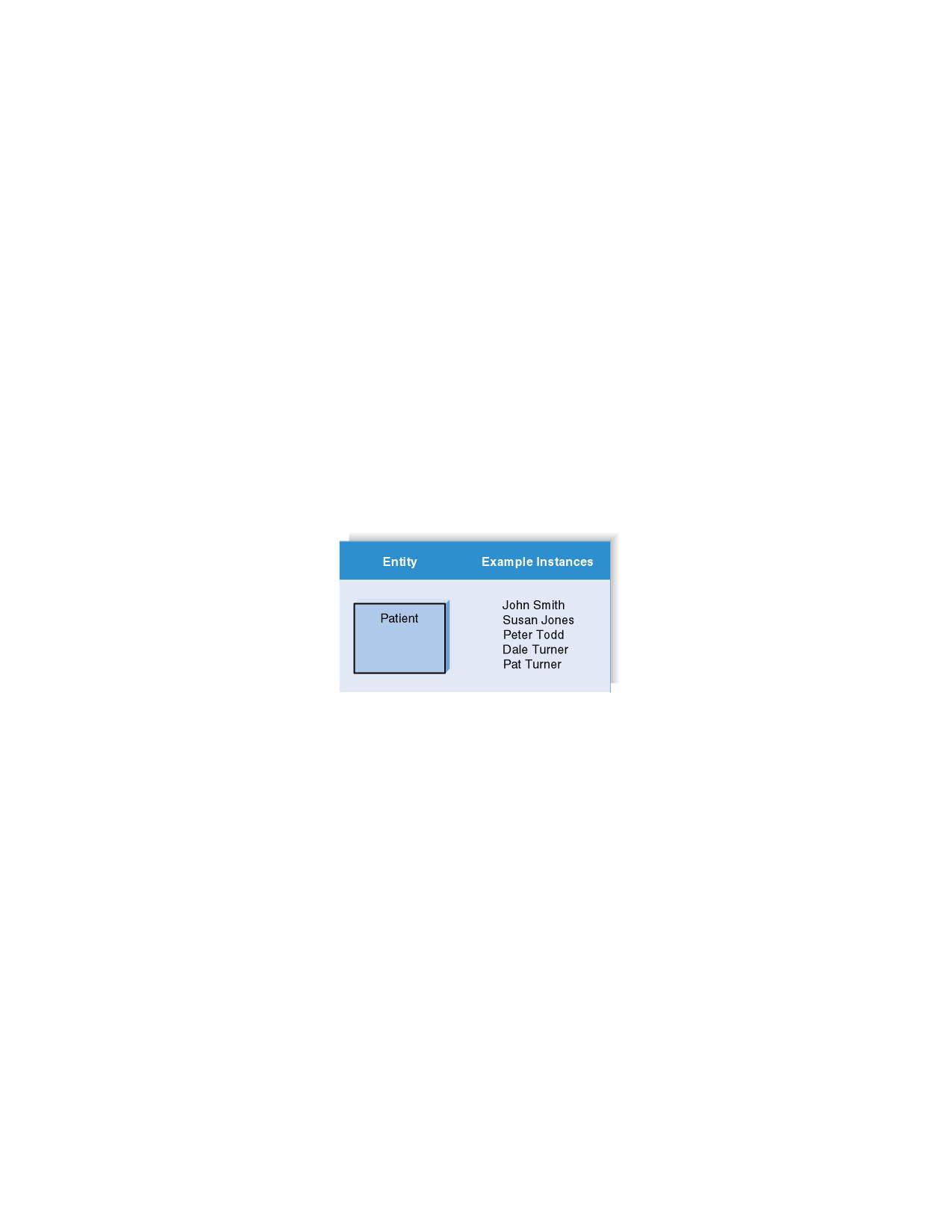 PowerPoint Presentation for Dennis, Wixom, & Roth Systems Analysis and Design, 4th EditionCopyright 2009 © John Wiley & Sons, Inc.  All rights reserved..
Attributes
Information captured about an entity
Only those used by the organization should be included in the model
Attribute names are nouns
Sometimes entity name is added at the beginning of the attribute name for clarity
PowerPoint Presentation for Dennis, Wixom, & Roth Systems Analysis and Design, 4th EditionCopyright 2009 © John Wiley & Sons, Inc.  All rights reserved..
Identifiers
One or more attributes can serve as the entity identifier, uniquely identifying each entity instance
Concatenated identifier consists of several attributes
An identifier may be ‘artificial,’ such as creating an ID number
Identifiers may not be developed until the Design Phase
PowerPoint Presentation for Dennis, Wixom, & Roth Systems Analysis and Design, 4th EditionCopyright 2009 © John Wiley & Sons, Inc.  All rights reserved..
Choices for Identifiers
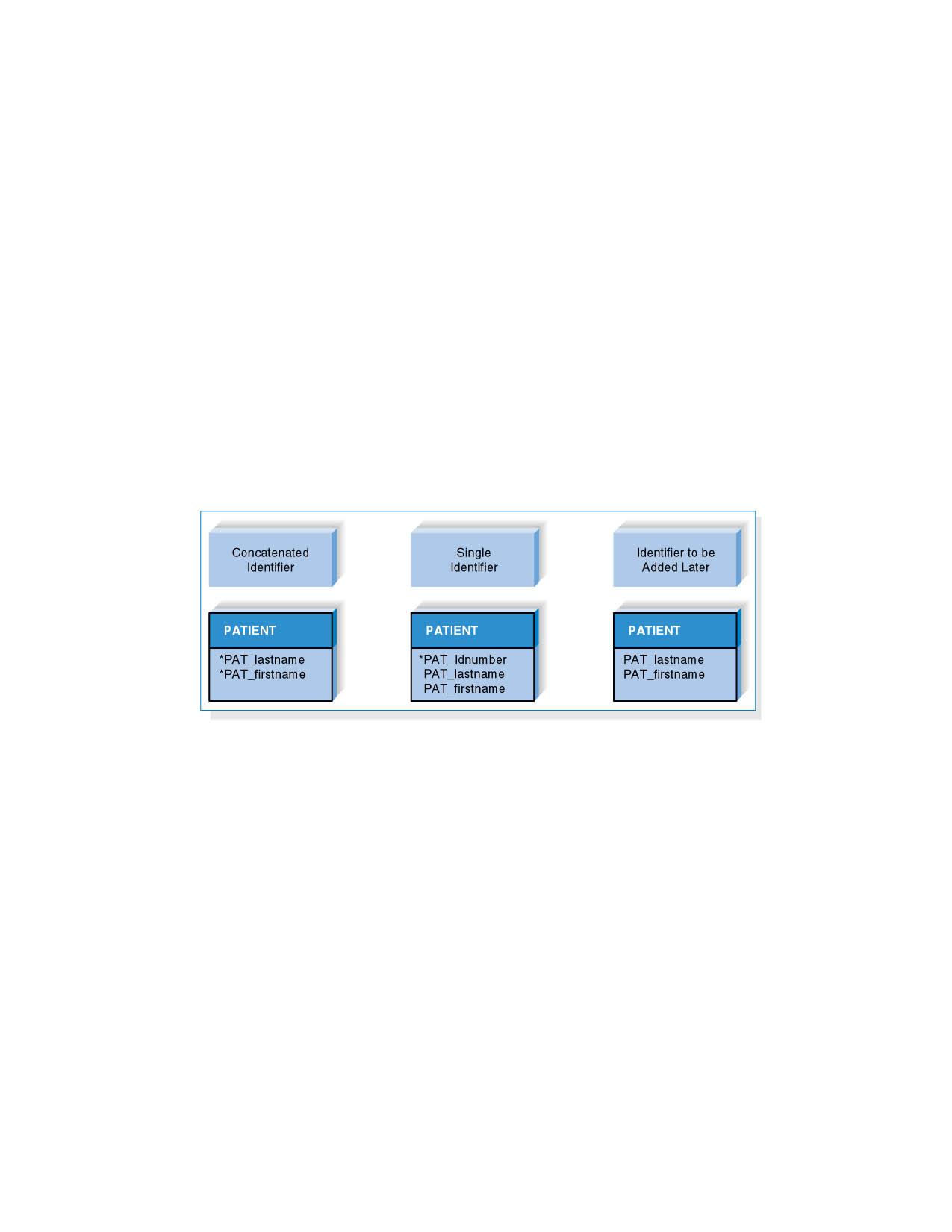 PowerPoint Presentation for Dennis, Wixom, & Roth Systems Analysis and Design, 4th EditionCopyright 2009 © John Wiley & Sons, Inc.  All rights reserved..
Relationships
Associations between entities
The first entity in the relationship is the parent entity; the second entity in the relationship is the child entity
Relationships should have active verb names
Relationships go in both directions
PowerPoint Presentation for Dennis, Wixom, & Roth Systems Analysis and Design, 4th EditionCopyright 2009 © John Wiley & Sons, Inc.  All rights reserved..
Cardinality
Cardinality 
refers to the number of times instances in one entity can be related to instances in another entity
One instance in an entity refers to one and only one instance in the related entity (1:1)
One instance in an entity refers to one or more instances in the related entity (1:N)
One or more instances in an entity refer to one or more instances in the related entity (M:N)
PowerPoint Presentation for Dennis, Wixom, & Roth Systems Analysis and Design, 4th EditionCopyright 2009 © John Wiley & Sons, Inc.  All rights reserved..
Modality
Modality 
Refers to whether or not an instance of a child entity can exist without a related instance in the parent entity
Not Null means that an instance in the related entity must exist for an instance in another entity to be valid 
Null means that no instance in the related entity is necessary for an instance in another entity to be valid
PowerPoint Presentation for Dennis, Wixom, & Roth Systems Analysis and Design, 4th EditionCopyright 2009 © John Wiley & Sons, Inc.  All rights reserved..
M : N Relationships
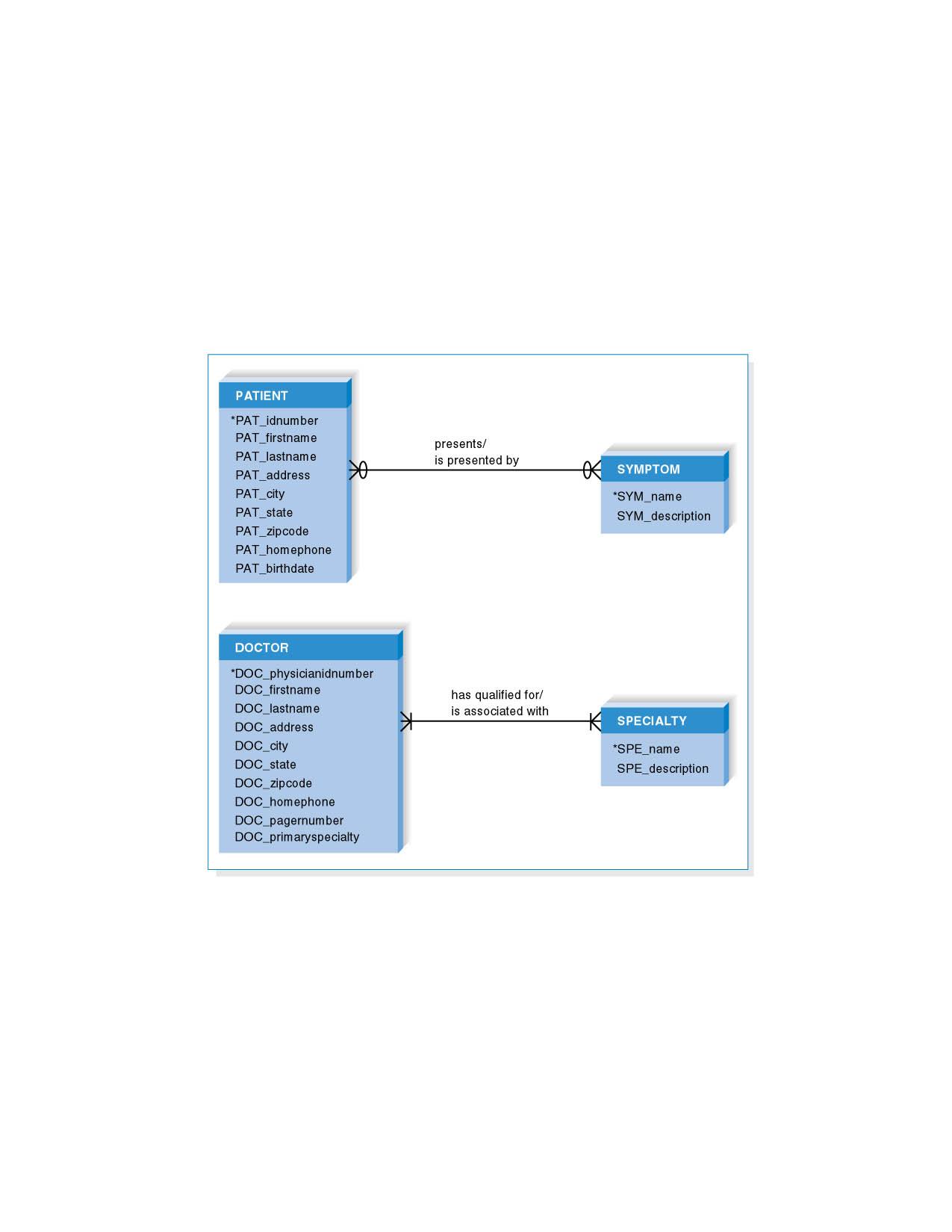 PowerPoint Presentation for Dennis, Wixom, & Roth Systems Analysis and Design, 4th EditionCopyright 2009 © John Wiley & Sons, Inc.  All rights reserved..
The Data Dictionary and Metadata
Metadata is information stored about components of the data model
Metadata is stored in the data dictionary so it can be shared by developers and users throughout the SDLC
A complete, shareable data dictionary helps improve the quality of the system under development
PowerPoint Presentation for Dennis, Wixom, & Roth Systems Analysis and Design, 4th EditionCopyright 2009 © John Wiley & Sons, Inc.  All rights reserved..
Data Dictionary Entry for the Patient Entity (Shown Using Erwin)
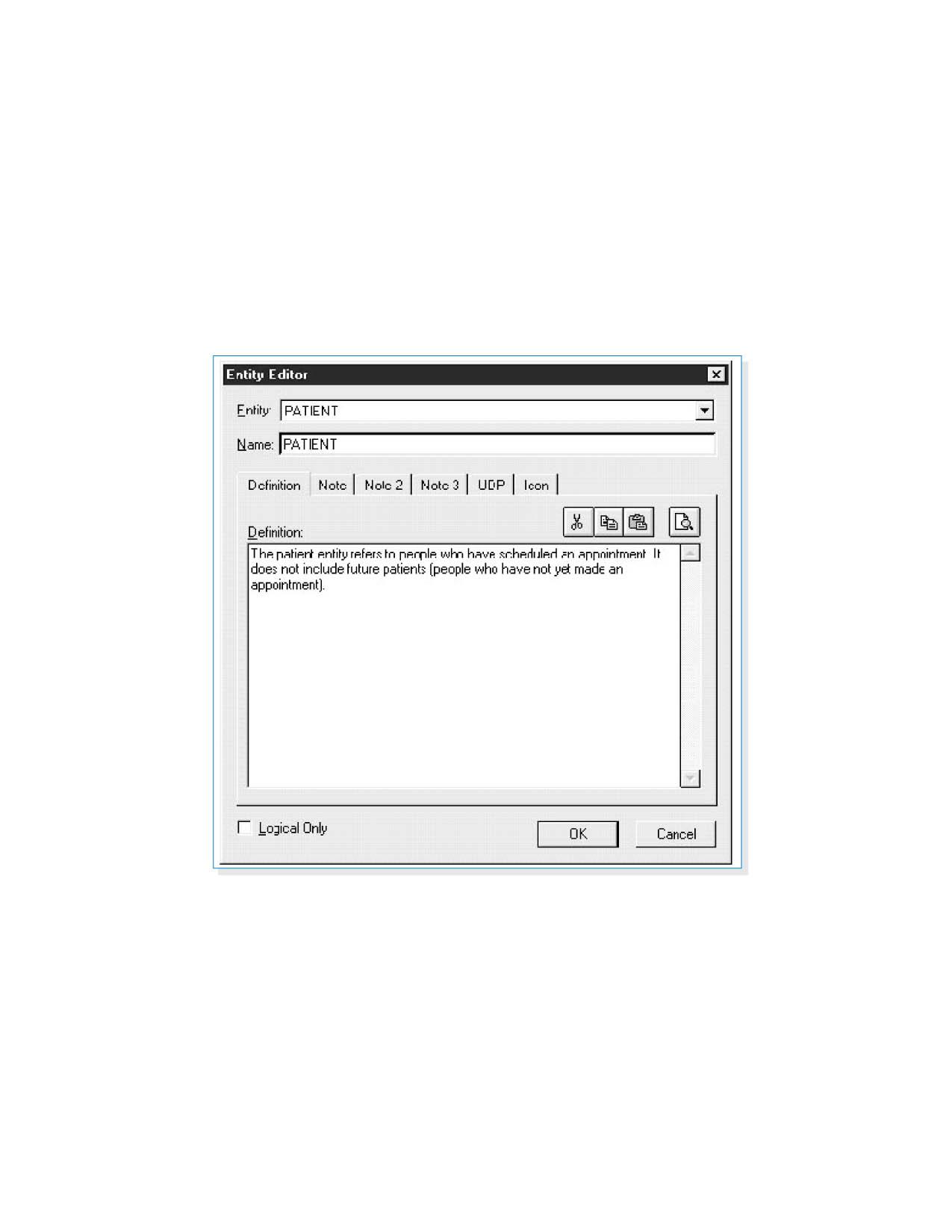 PowerPoint Presentation for Dennis, Wixom, & Roth Systems Analysis and Design, 4th EditionCopyright 2009 © John Wiley & Sons, Inc.  All rights reserved..
BUILDING AN ENTITY-RELATIONSHIP DIAGRAM (ERD)
ERD Basics
Drawing the ERD is an iterative process of trial and revision
ERDs can become quite complex
PowerPoint Presentation for Dennis, Wixom, & Roth Systems Analysis and Design, 4th EditionCopyright 2009 © John Wiley & Sons, Inc.  All rights reserved..
Steps in Building ERDs
Identify the entities
Add attributes and assign identifiers
Identify relationships
PowerPoint Presentation for Dennis, Wixom, & Roth Systems Analysis and Design, 4th EditionCopyright 2009 © John Wiley & Sons, Inc.  All rights reserved..
Step 1: Identify the Entities
Identify major categories of information
If available, check the process models for data stores, external entities, and data flows
Check the major inputs and outputs from the use cases
Verify that there is more than one instance of the entity that occurs in the system
PowerPoint Presentation for Dennis, Wixom, & Roth Systems Analysis and Design, 4th EditionCopyright 2009 © John Wiley & Sons, Inc.  All rights reserved..
Step 2: Add Attributes and Assign Identifiers
Identify attributes of the entity that are relevant to the system under development
Check the process model repository entries for details on data flows and data stores
Check the data requirements of the requirements definition
Interview knowledgeable users
Perform document analysis on existing forms and reports
Select the entity’s identifier
PowerPoint Presentation for Dennis, Wixom, & Roth Systems Analysis and Design, 4th EditionCopyright 2009 © John Wiley & Sons, Inc.  All rights reserved..
Step3: Identify Relationships
Start with an entity and identify all entities with which it shares relationships
Describe the relationship with the appropriate verb phrase
Determine the cardinality and modality by discussing the business rules with knowledgeable users
PowerPoint Presentation for Dennis, Wixom, & Roth Systems Analysis and Design, 4th EditionCopyright 2009 © John Wiley & Sons, Inc.  All rights reserved..
ERD Building Tips
Data stores of the DFD should correspond to entities
Only include entities with more than one instance of information
Don’t include entities associated with implementation of the system (they will be added later)
PowerPoint Presentation for Dennis, Wixom, & Roth Systems Analysis and Design, 4th EditionCopyright 2009 © John Wiley & Sons, Inc.  All rights reserved..
Advanced Syntax
Independent Entity
Can exist without the help of another entity
Identifiers created from the entity’s own attributes
Attributes from other entities are not needed to uniquely identify instances of these entities
Dependent Entity
Relationships when a child entity does require attributes from the parent entity to uniquely identify an instance
PowerPoint Presentation for Dennis, Wixom, & Roth Systems Analysis and Design, 4th EditionCopyright 2009 © John Wiley & Sons, Inc.  All rights reserved..
Advanced Syntax
Intersection Entity
Exists in order to capture some information about the relationship that exists between two other entities. Typically, intersection entities are added to a data model to store information about two entities sharing an M : N relationship.
PowerPoint Presentation for Dennis, Wixom, & Roth Systems Analysis and Design, 4th EditionCopyright 2009 © John Wiley & Sons, Inc.  All rights reserved..
Advanced Syntax – Resolving an M : N Relationship
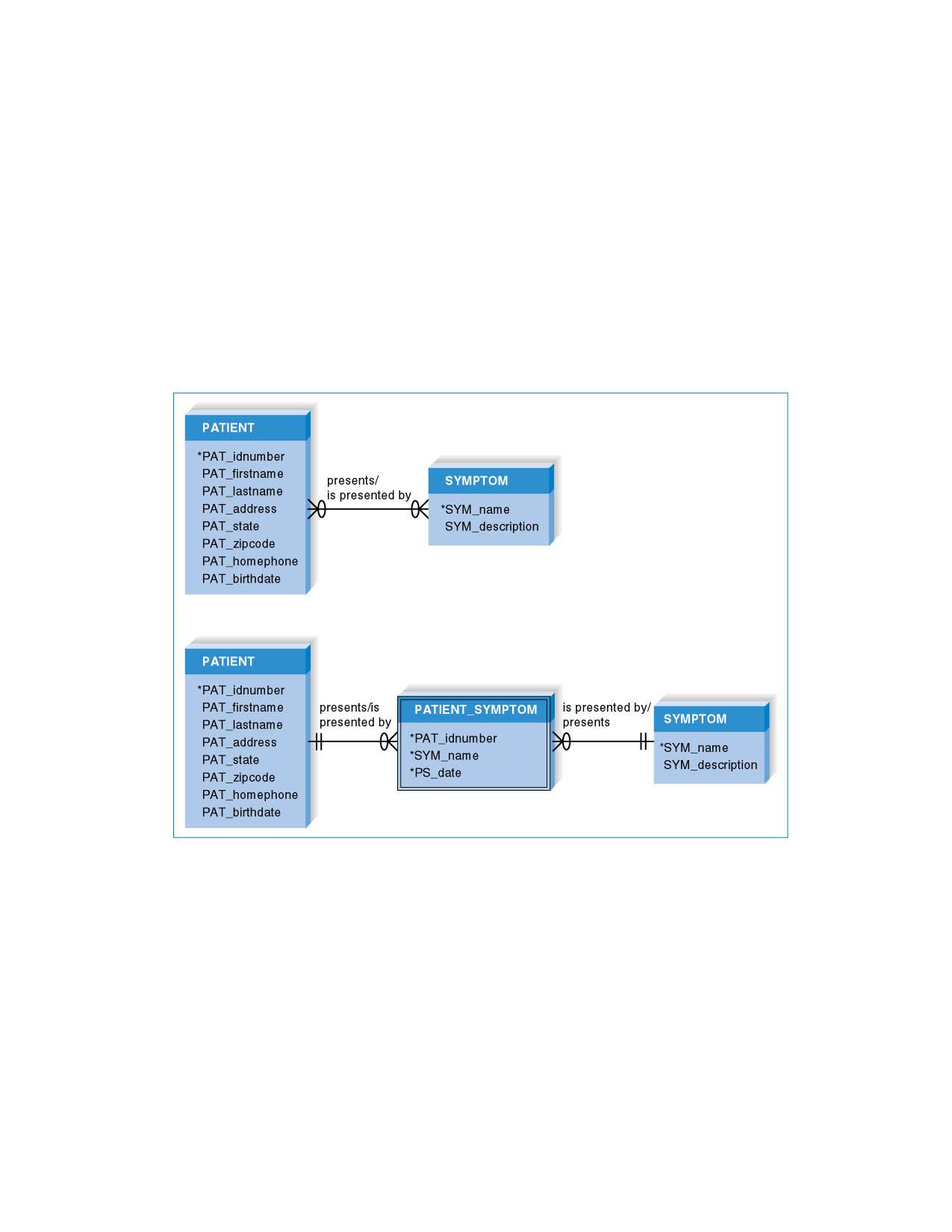 PowerPoint Presentation for Dennis, Wixom, & Roth Systems Analysis and Design, 4th EditionCopyright 2009 © John Wiley & Sons, Inc.  All rights reserved..
VALIDATING AN ERD
Design Modeling Guidelines Summary
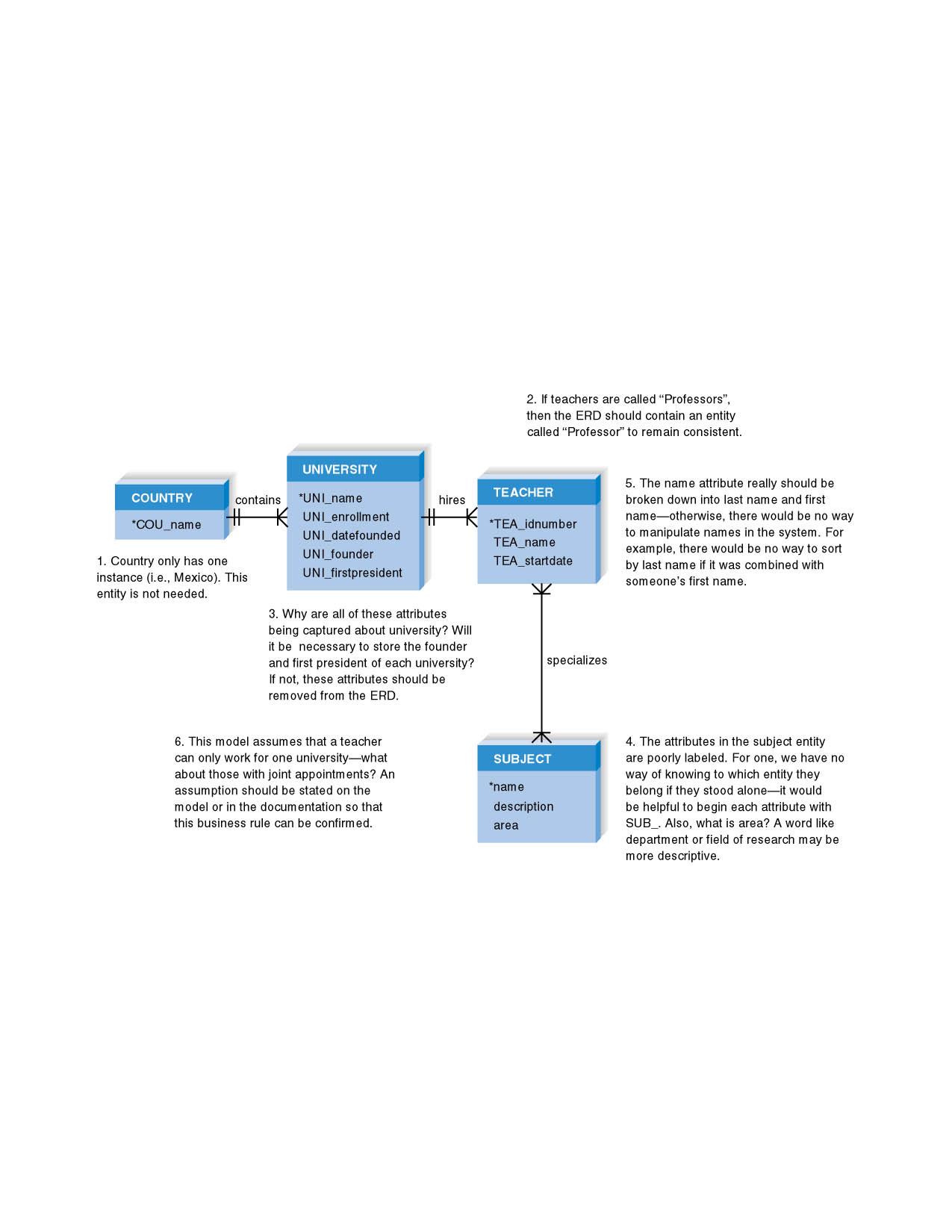 PowerPoint Presentation for Dennis, Wixom, & Roth Systems Analysis and Design, 4th EditionCopyright 2009 © John Wiley & Sons, Inc.  All rights reserved..
Normalization
Technique used to validate data models
Series of rules applied to logical data model to improve its organization
Three normalization rules are common
PowerPoint Presentation for Dennis, Wixom, & Roth Systems Analysis and Design, 4th EditionCopyright 2009 © John Wiley & Sons, Inc.  All rights reserved..
Normalization Steps
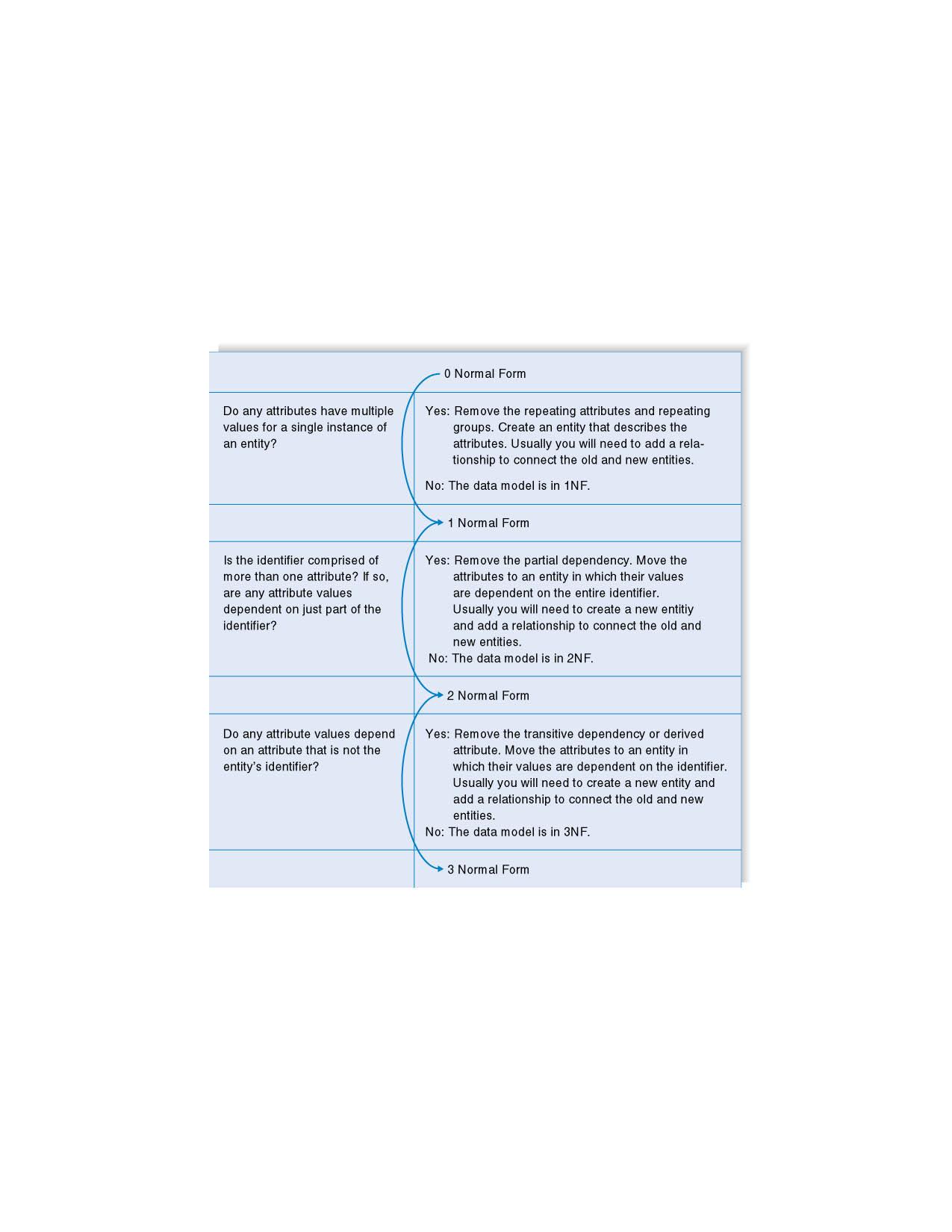 PowerPoint Presentation for Dennis, Wixom, & Roth Systems Analysis and Design, 4th EditionCopyright 2009 © John Wiley & Sons, Inc.  All rights reserved..
Unnormalized Entity
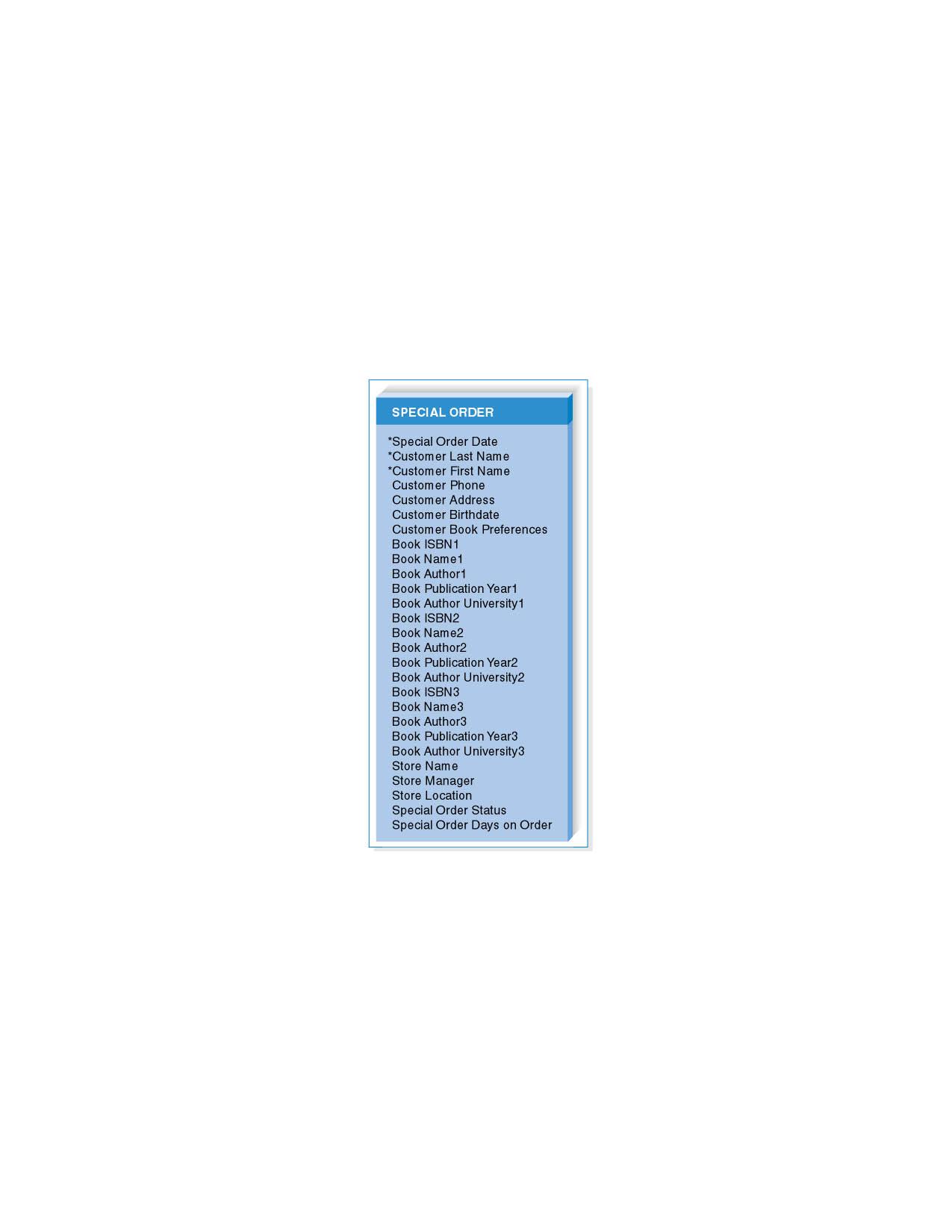 Begin with an entity from
the logical data model
PowerPoint Presentation for Dennis, Wixom, & Roth Systems Analysis and Design, 4th EditionCopyright 2009 © John Wiley & Sons, Inc.  All rights reserved..
First Normal Form (1NF)
Look for repeating groups of attributes and remove them into separate entities
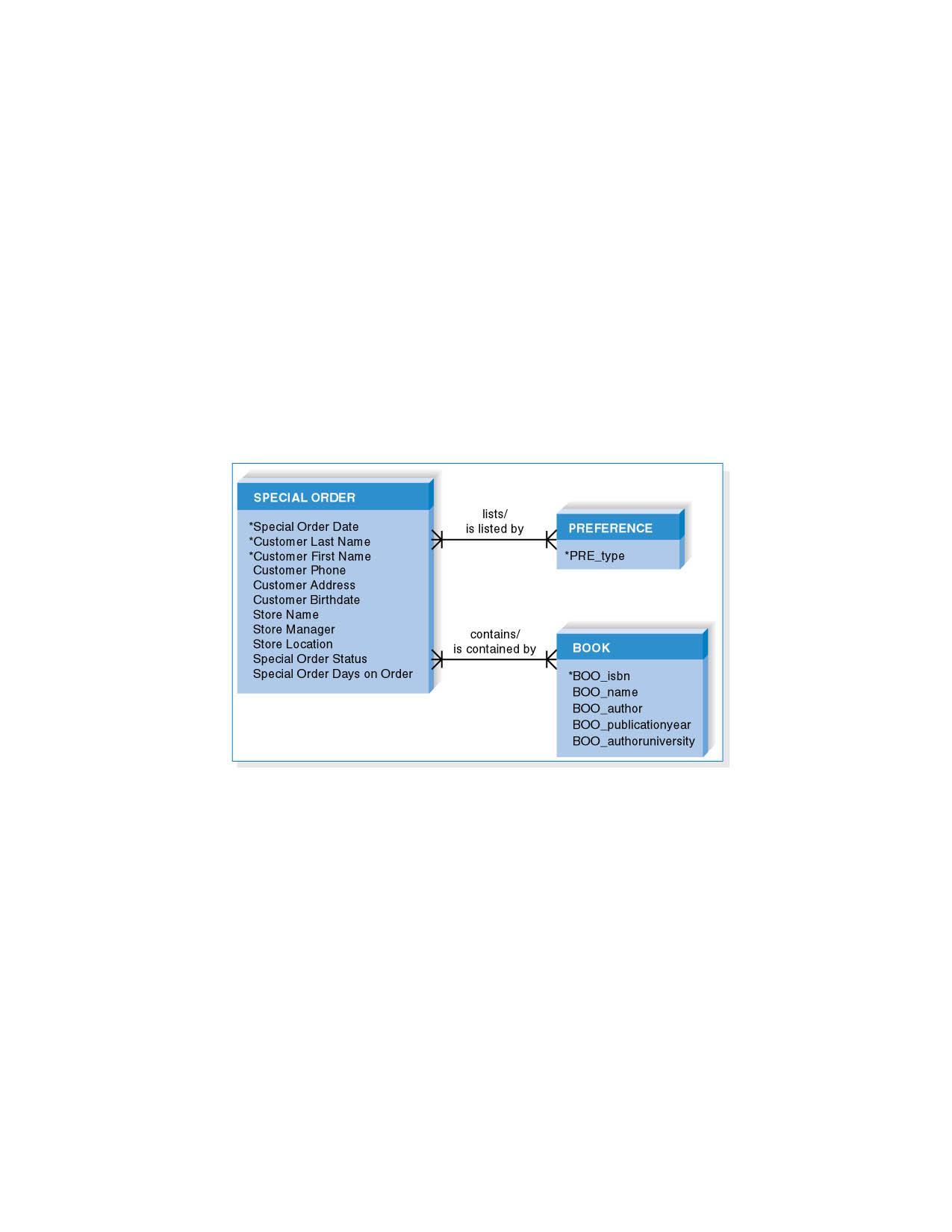 PowerPoint Presentation for Dennis, Wixom, & Roth Systems Analysis and Design, 4th EditionCopyright 2009 © John Wiley & Sons, Inc.  All rights reserved..
Second Normal Form (2NF)
If an entity has a concatenated identifier, look for attributes that
depend only on part of the identifier.  If found, remove to new entity.
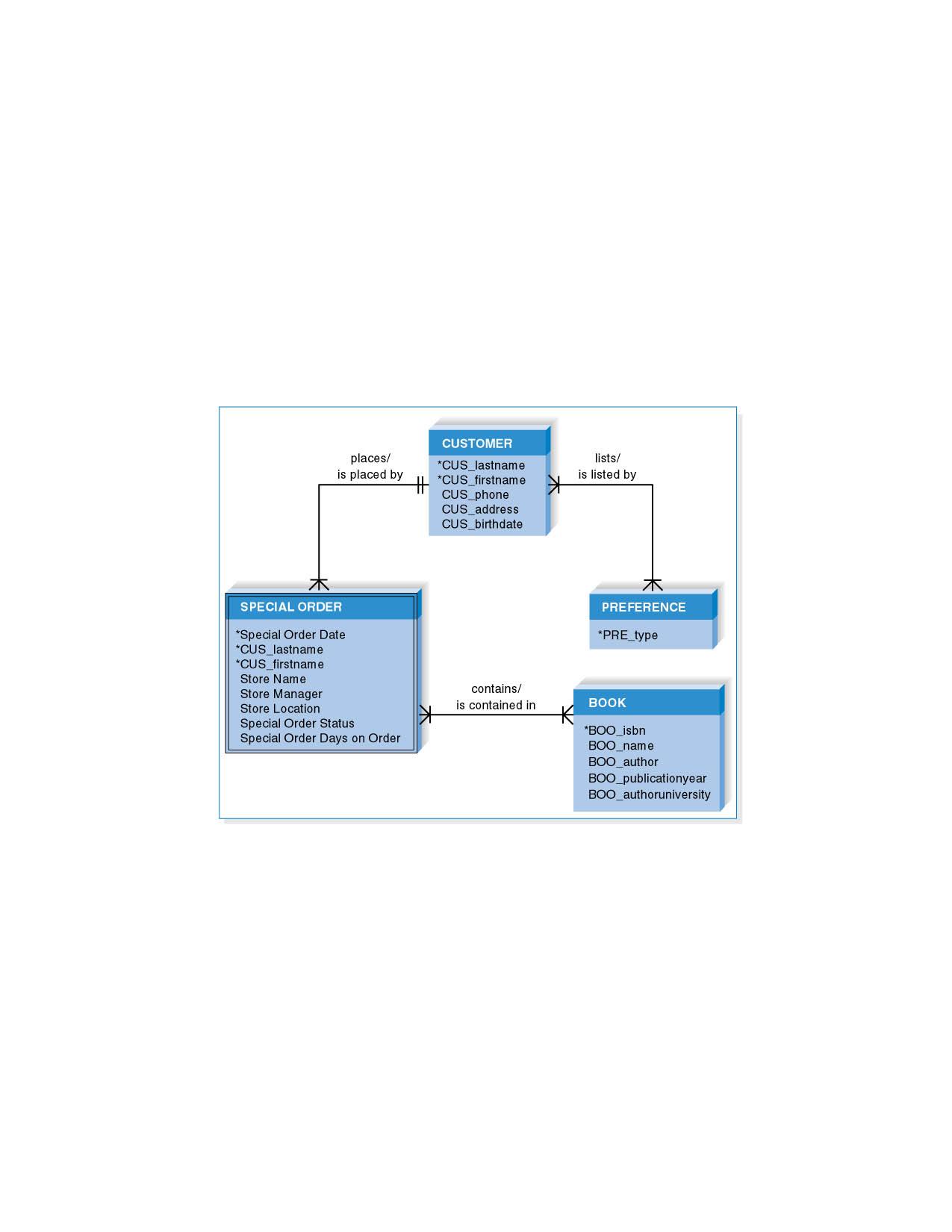 PowerPoint Presentation for Dennis, Wixom, & Roth Systems Analysis and Design, 4th EditionCopyright 2009 © John Wiley & Sons, Inc.  All rights reserved..
Third Normal Form (3NF)
Look for attributes that depend only on another non-identifying attribute.
If found, remove to new entity.  Also remove any calculated attributes.
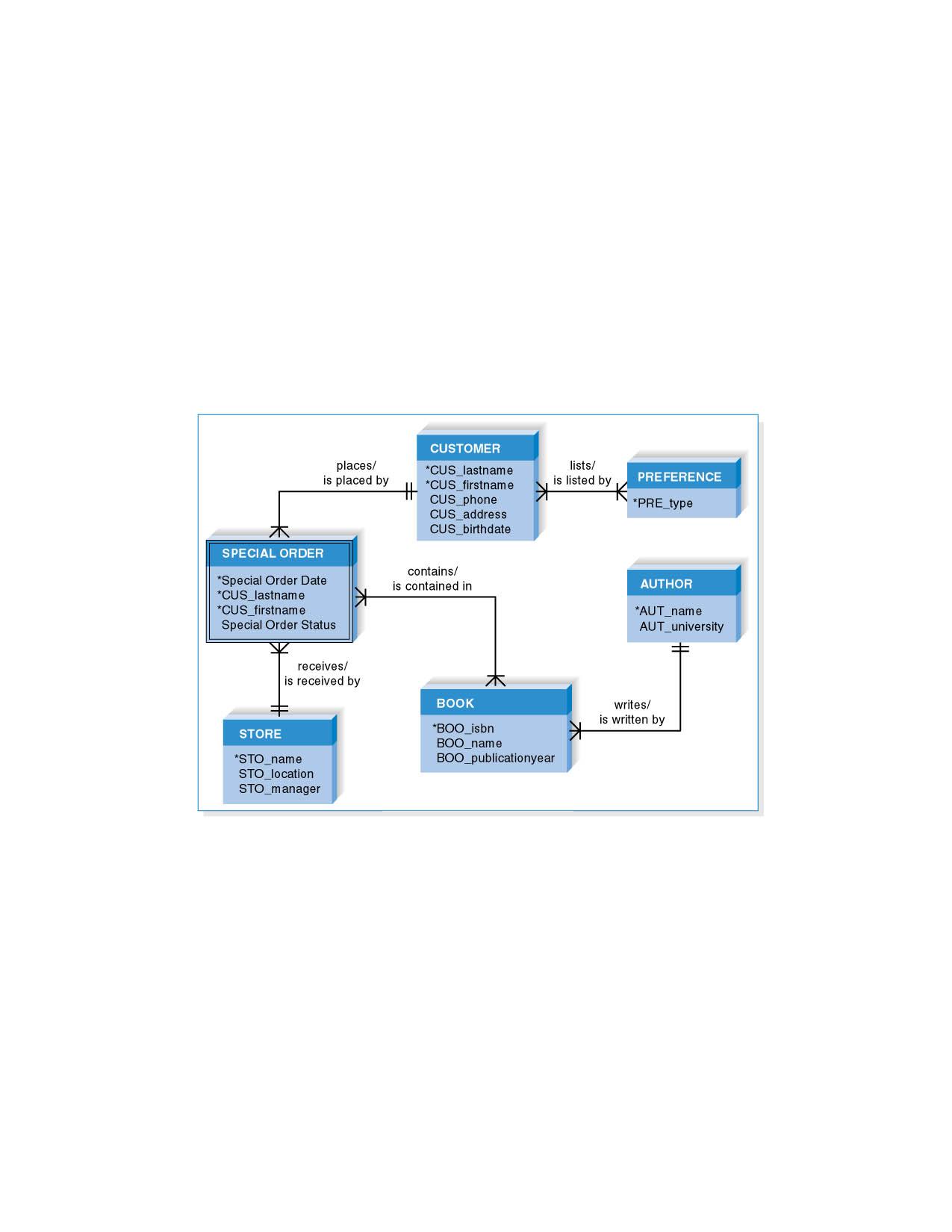 PowerPoint Presentation for Dennis, Wixom, & Roth Systems Analysis and Design, 4th EditionCopyright 2009 © John Wiley & Sons, Inc.  All rights reserved..
Partial Process Model and CRUD Matrix
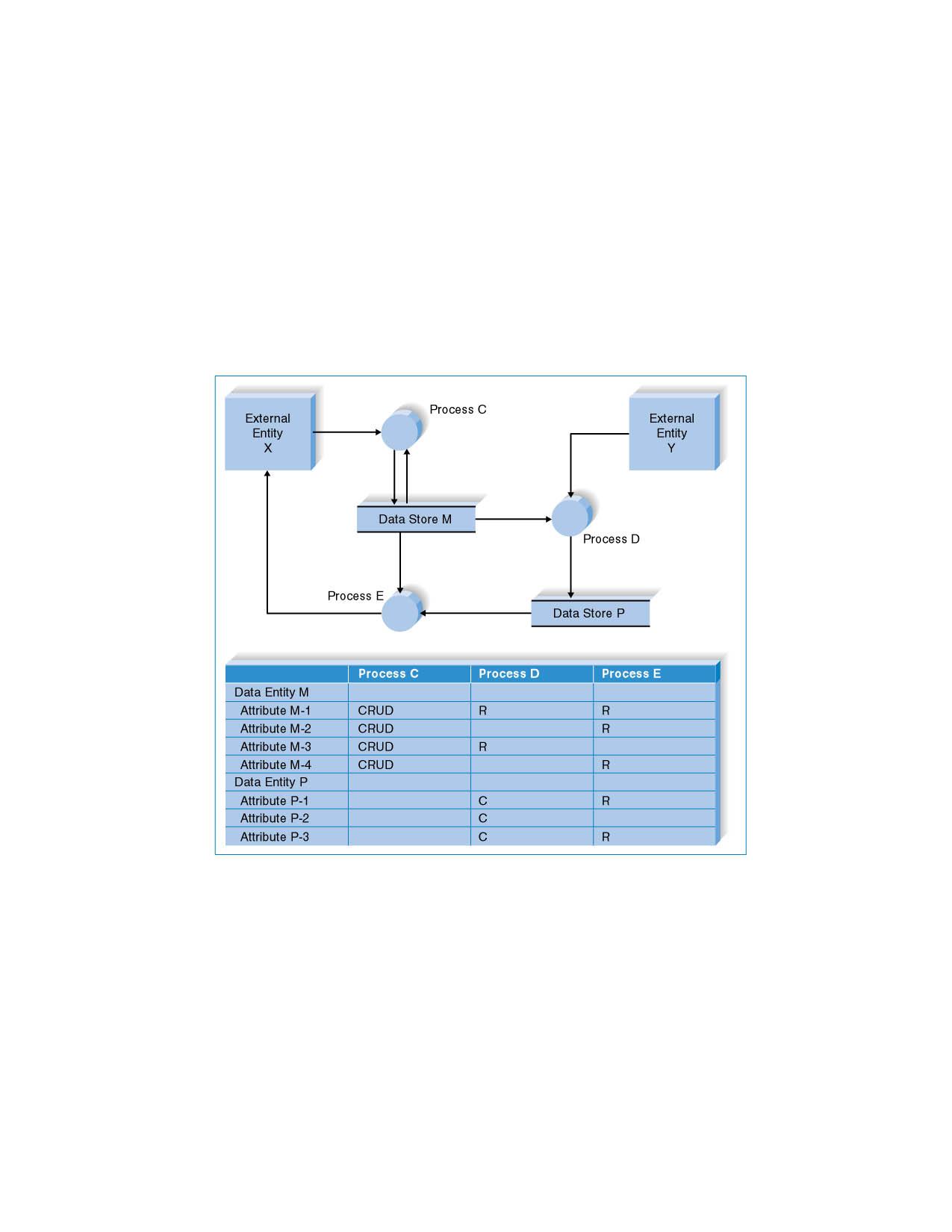 PowerPoint Presentation for Dennis, Wixom, & Roth Systems Analysis and Design, 4th EditionCopyright 2009 © John Wiley & Sons, Inc.  All rights reserved..
Balancing ERDs with DFDs
All analysis activities are interrelated
Process models contain two data components
Data flows and data stores
The DFD data components need to balance the ERD’s data stores (entities) and data elements (attributes)
Many CASE tools provide features to check for imbalance
Check that all data stores and elements correspond between models
Data that is not used is unnecessary
Data that has been omitted results in an incomplete system
Do not follow thoughtlessly -- check that the models make sense!
PowerPoint Presentation for Dennis, Wixom, & Roth Systems Analysis and Design, 4th EditionCopyright 2009 © John Wiley & Sons, Inc.  All rights reserved..
Summary
The ERD is the most common technique for drawing data models.  The building blocks of the ERD are:
Entities describe people, places, or things
Attributes capture information about the entity
Relationships associate data across entities
Intersection, dependent, and independent entities must be recognized.
The ERD must be balanced with the DFD.
PowerPoint Presentation for Dennis, Wixom, & Roth Systems Analysis and Design, 4th EditionCopyright 2009 © John Wiley & Sons, Inc.  All rights reserved..
Copyright © 2009 John Wiley & Sons, Inc.
All rights reserved.  Reproduction or translation of this work beyond that permitted in Section 117 of the 1976 United States Copyright Act without the express written permission of the copyright owner is unlawful. 
Request for further information should be addressed to the Permissions Department, John Wiley & Sons, Inc.  
The purchaser may make back-up copies for his/her own use only and not for redistribution or resale.  
The Publisher assumes no responsibility for errors, omissions, or damages, caused by the use of these programs or from the use of the information contained herein.
PowerPoint Presentation for Dennis, Wixom, & Roth Systems Analysis and Design, 4th EditionCopyright 2009 © John Wiley & Sons, Inc.  All rights reserved..